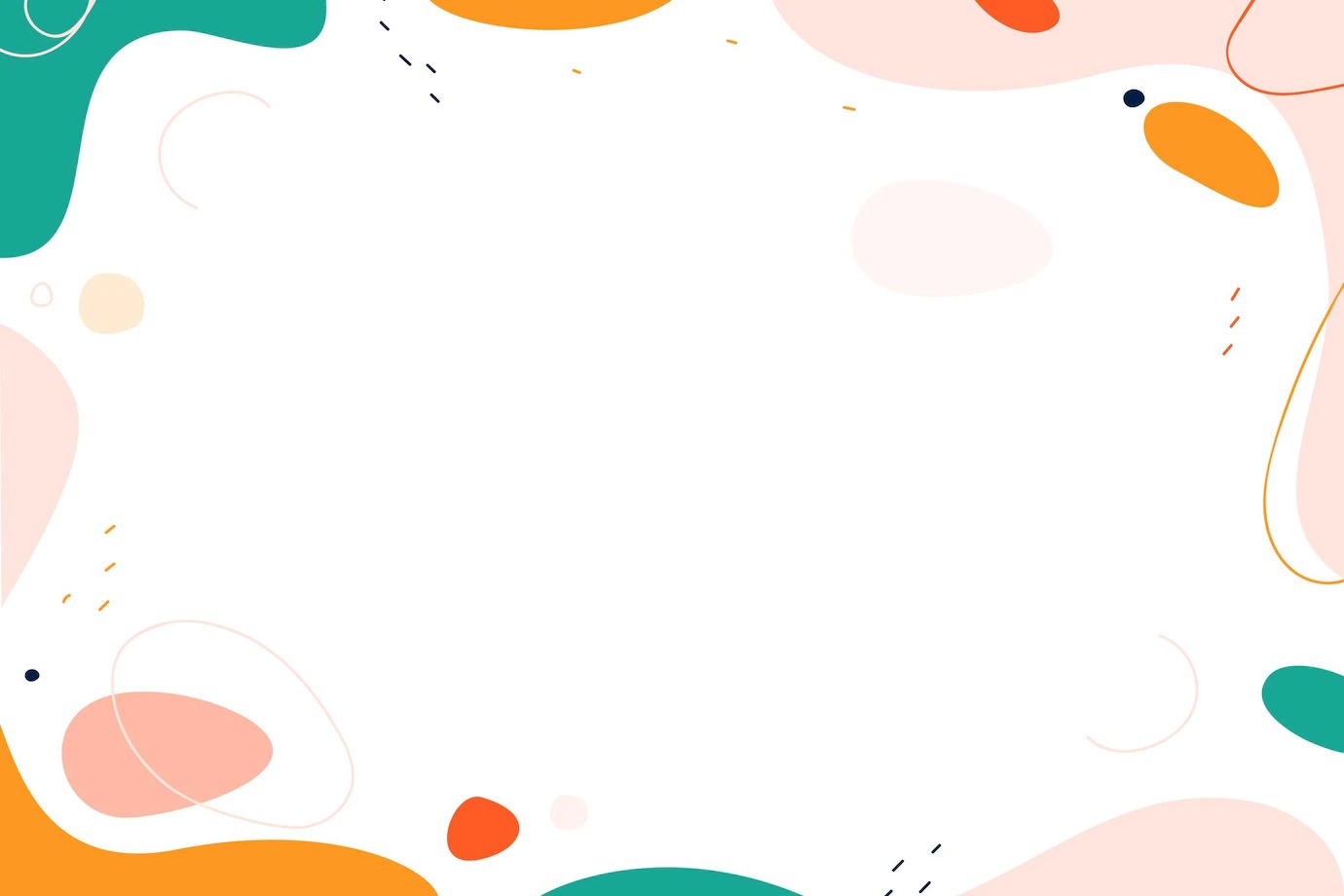 UỶ BAN NHÂN DÂN HUYỆN CẦN GIUỘC
TRƯỜNG MẪU GIÁO PHƯỚC HẬU



Lĩnh vực phát triển : Phát triển ngôn ngữ


Độ tuổi : 4 – 5 tuổi
Giáo viên:Lê Thị Kim Chi
Đề tài : HOA KẾT TRÁI
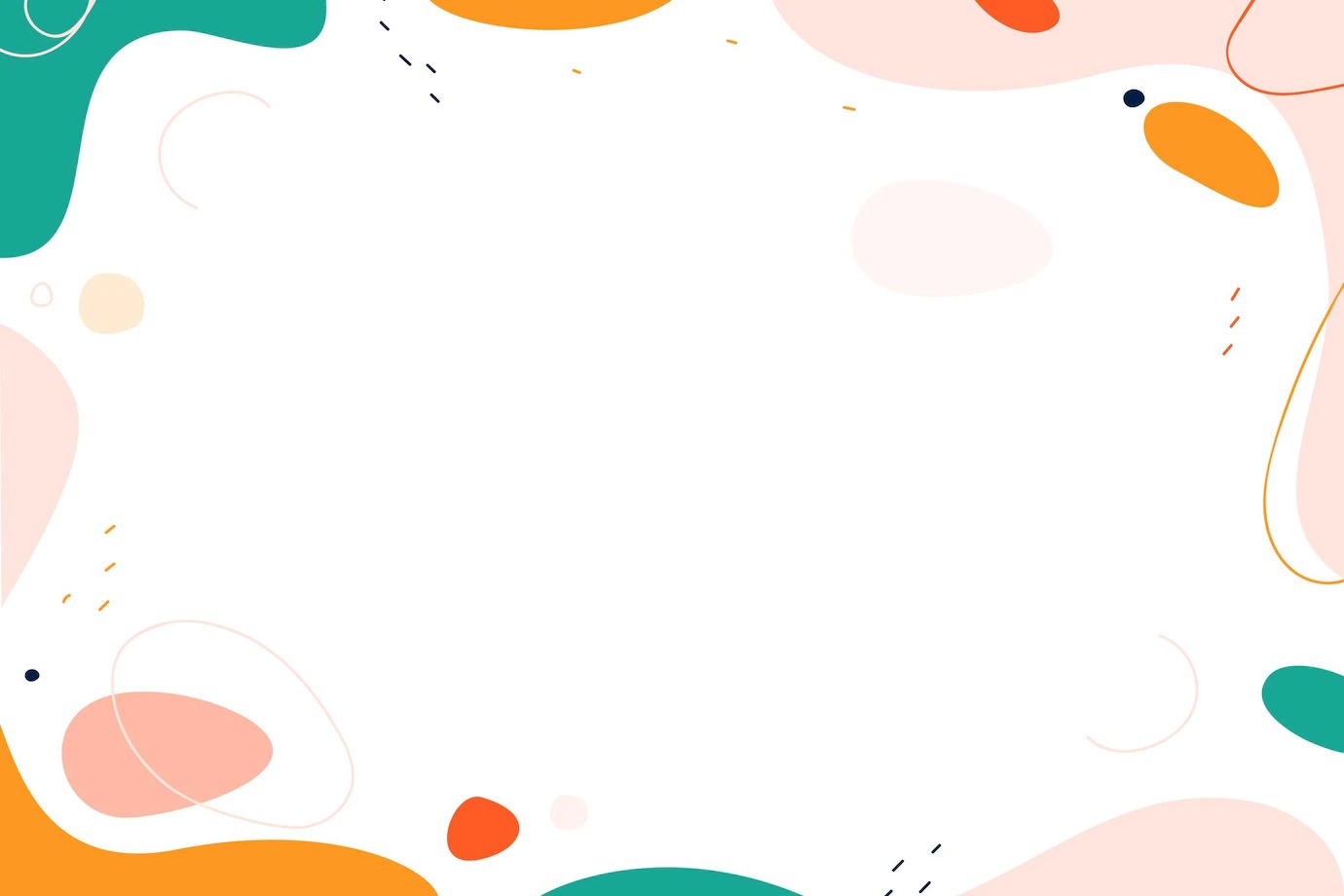 Hoạt động 1: Tham quan vườn hoa
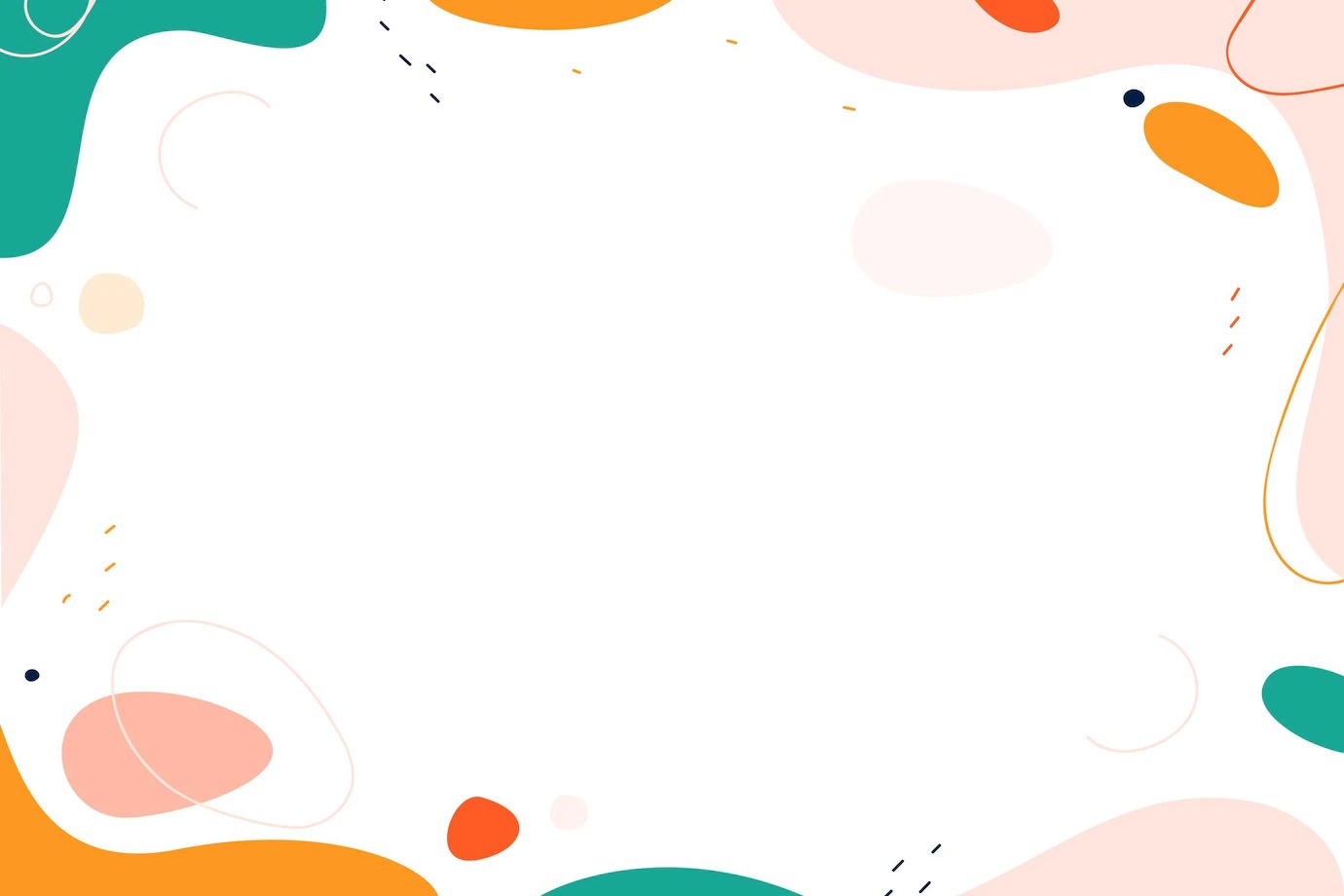 Hoạt động 2: Bé làm thi sĩ
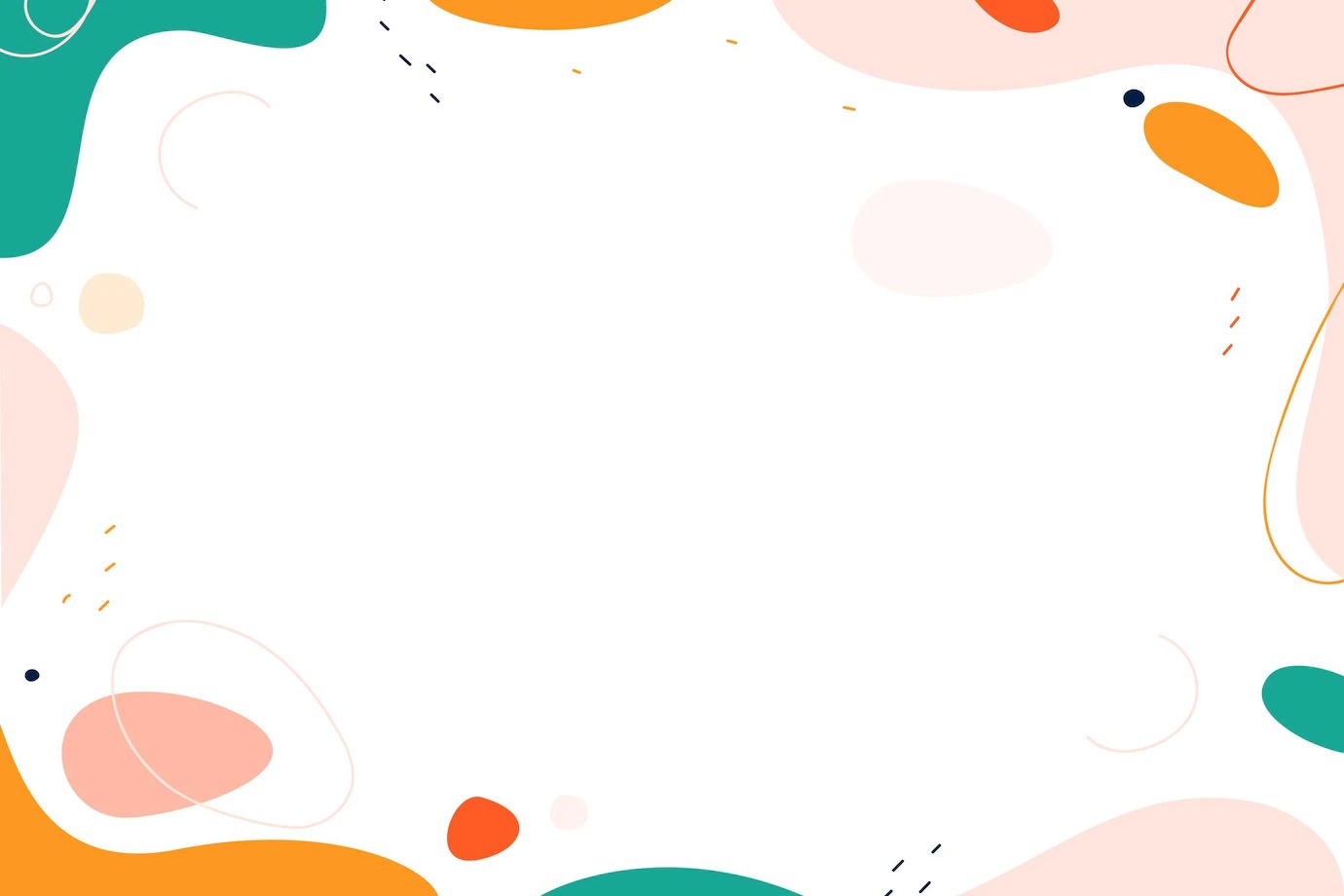 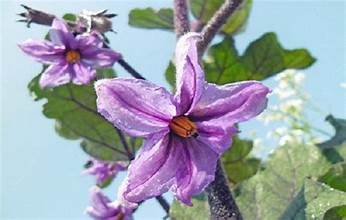 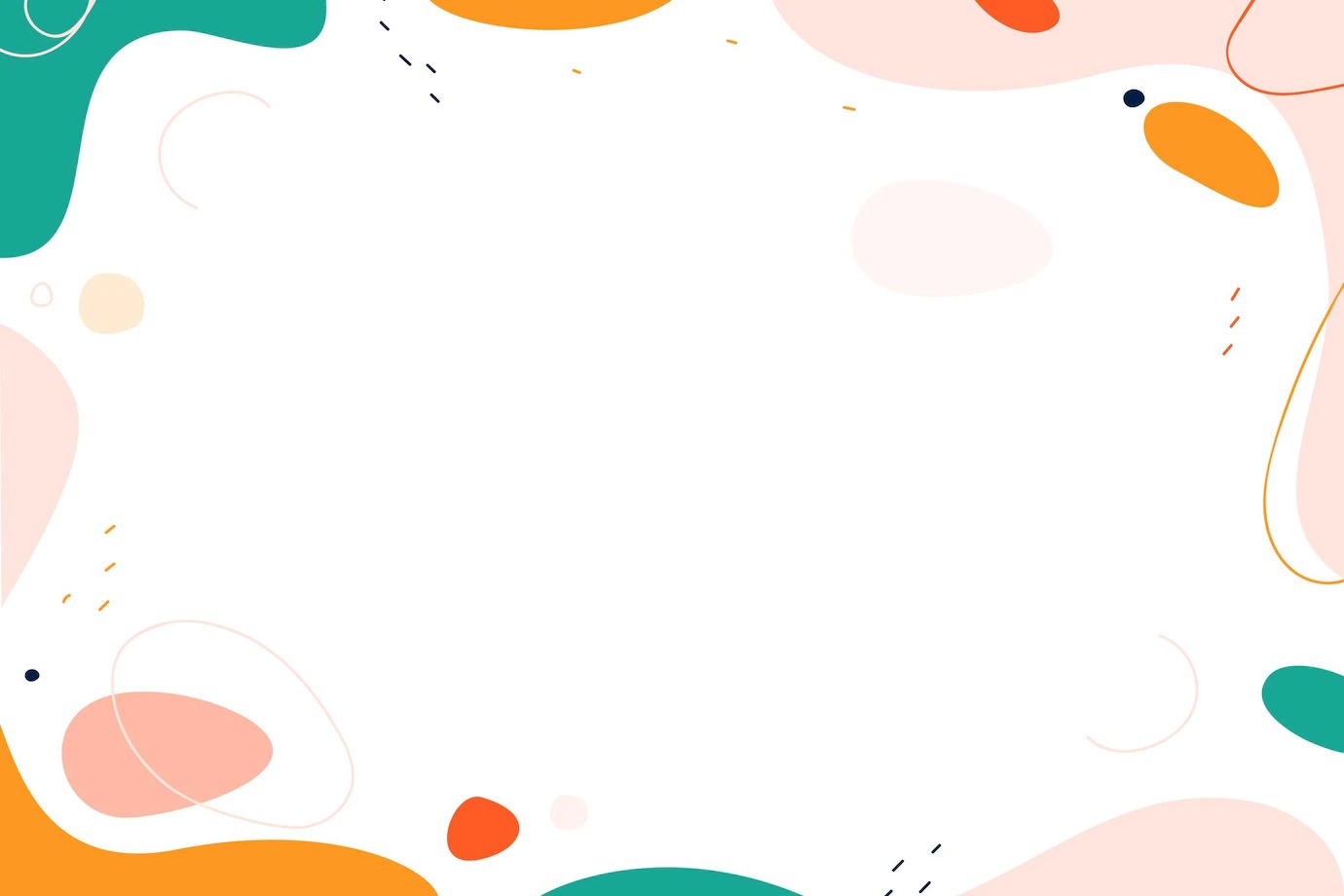 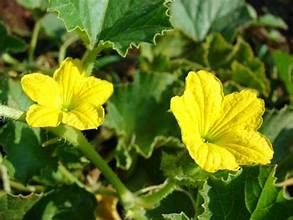 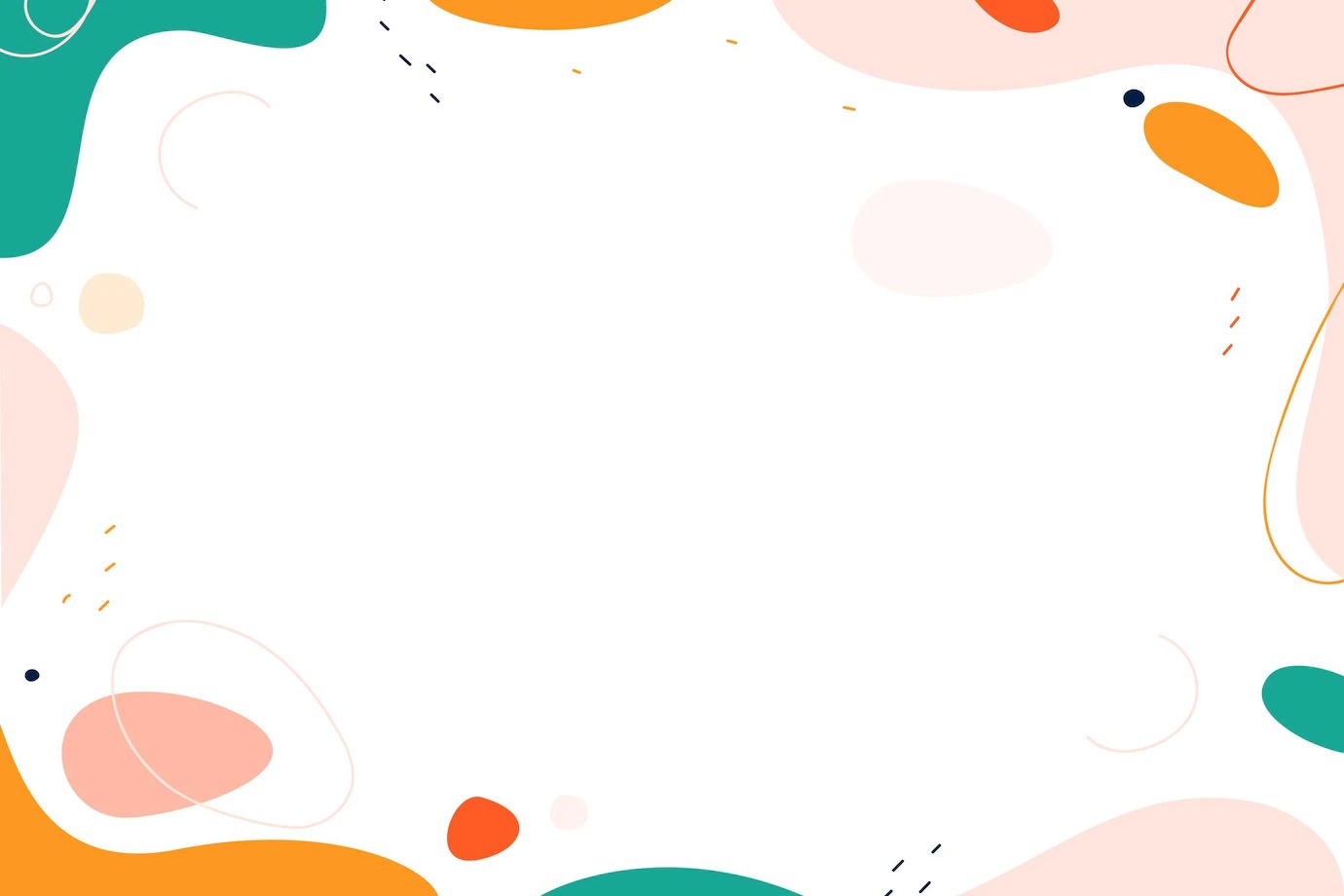 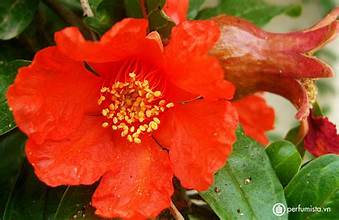 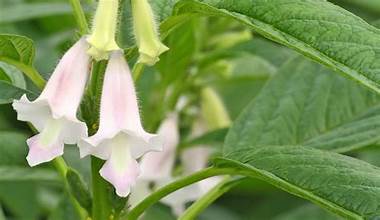 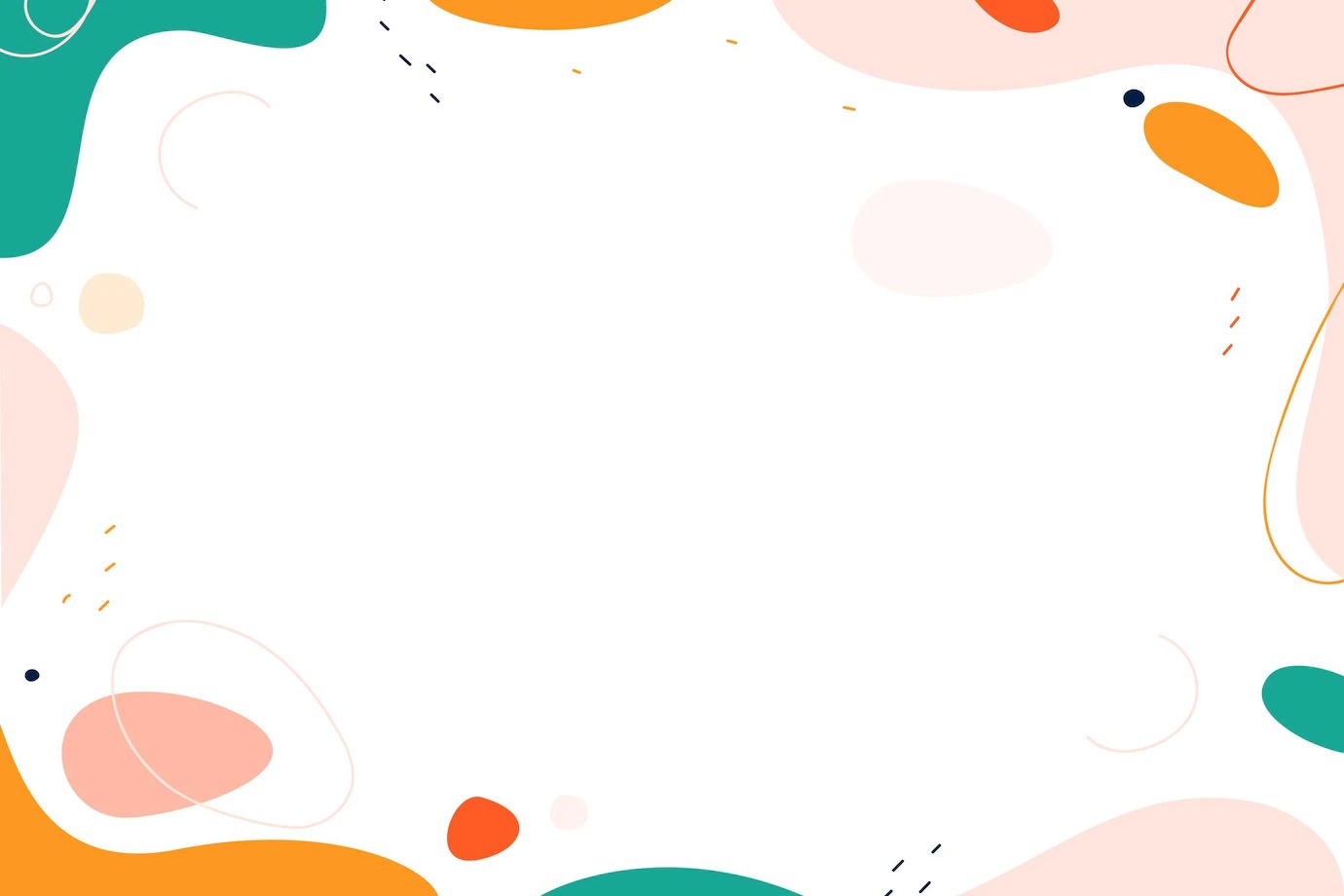 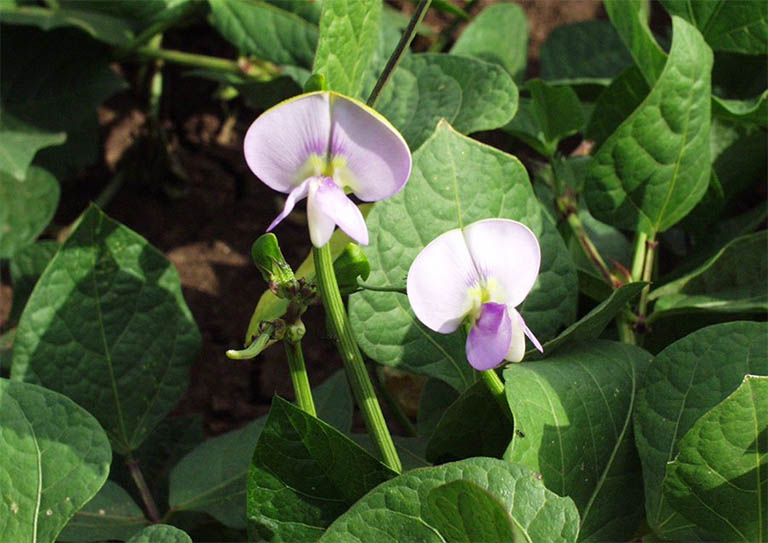 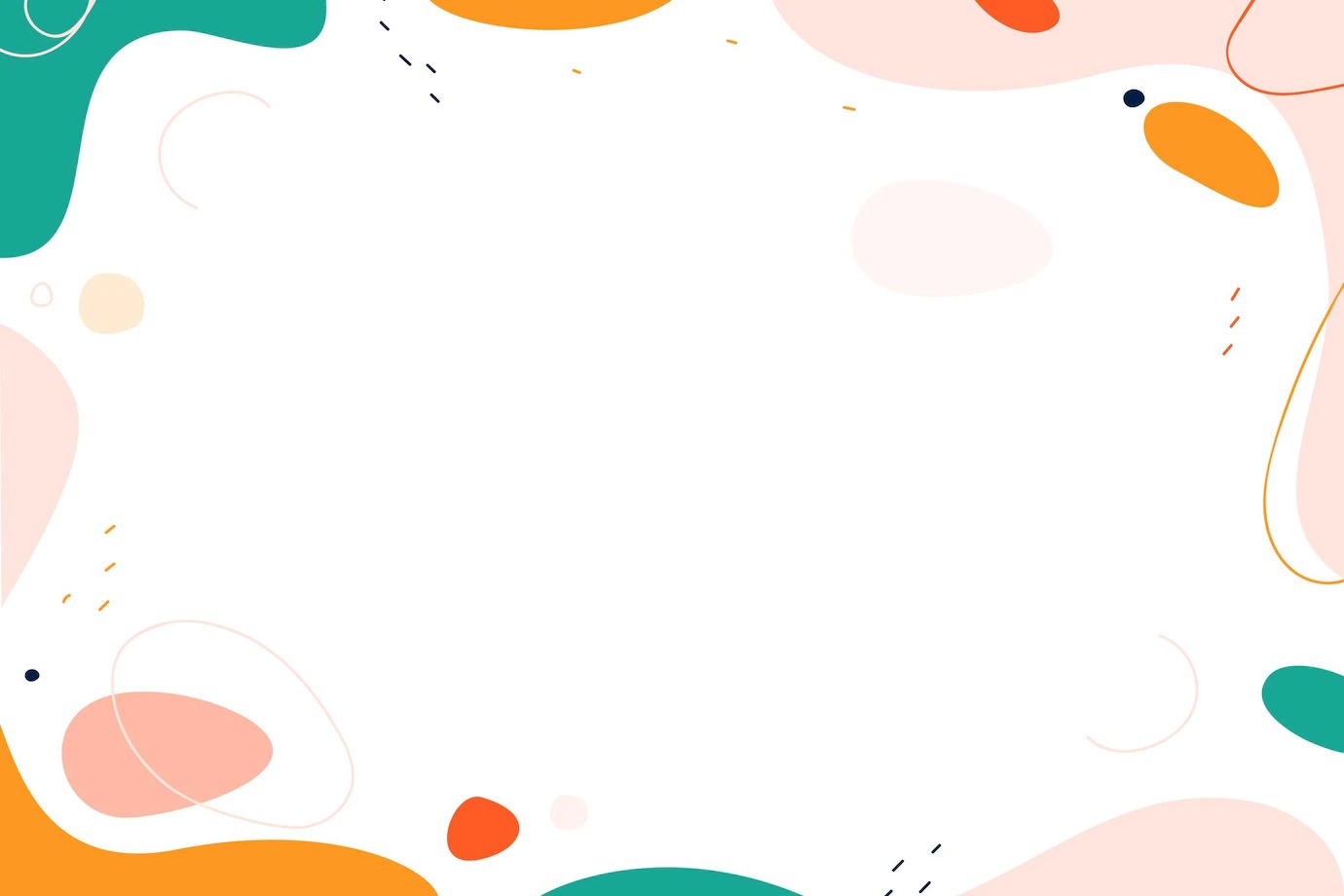 tggggrgrfg
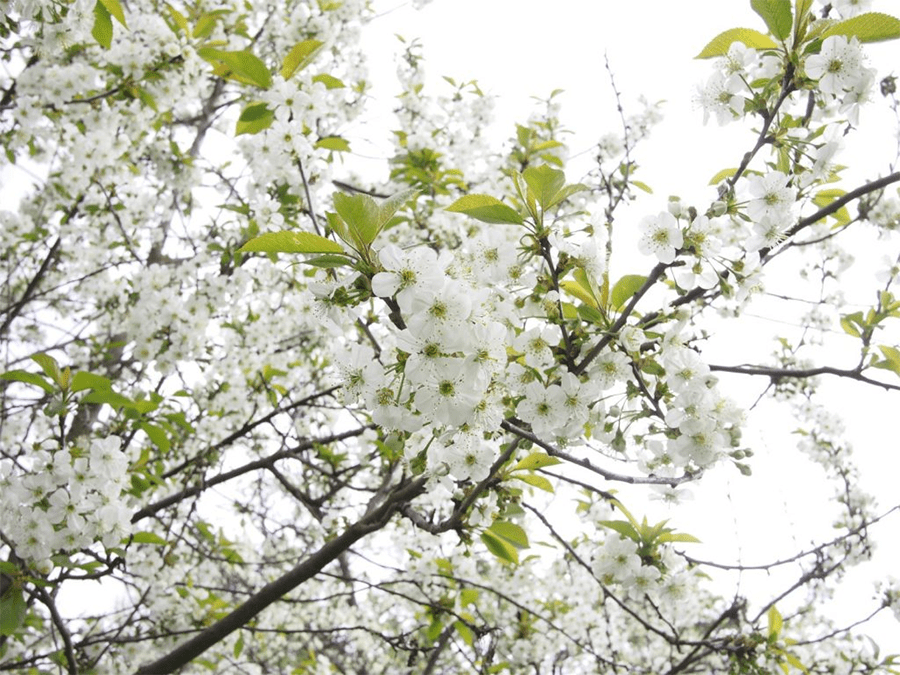 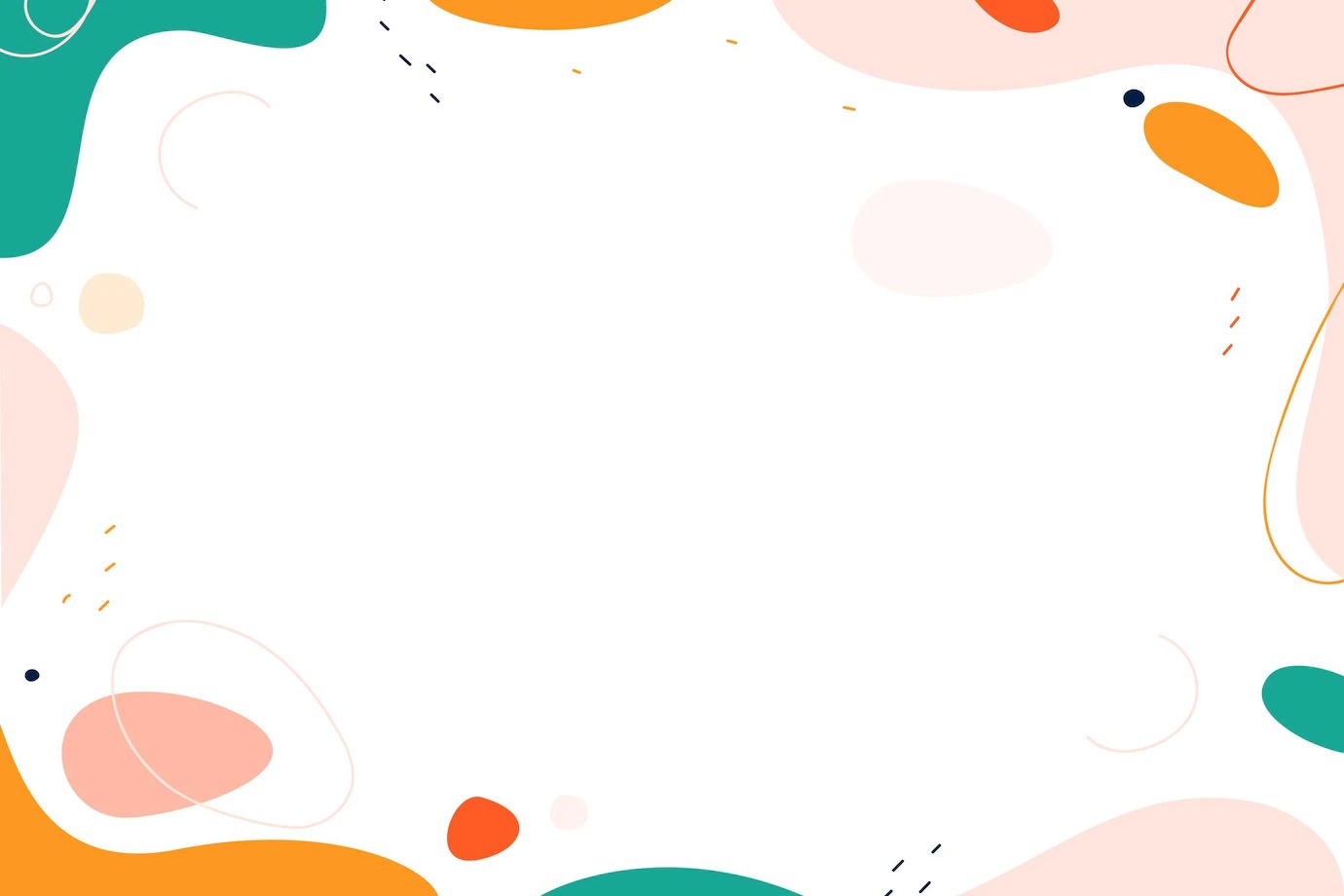 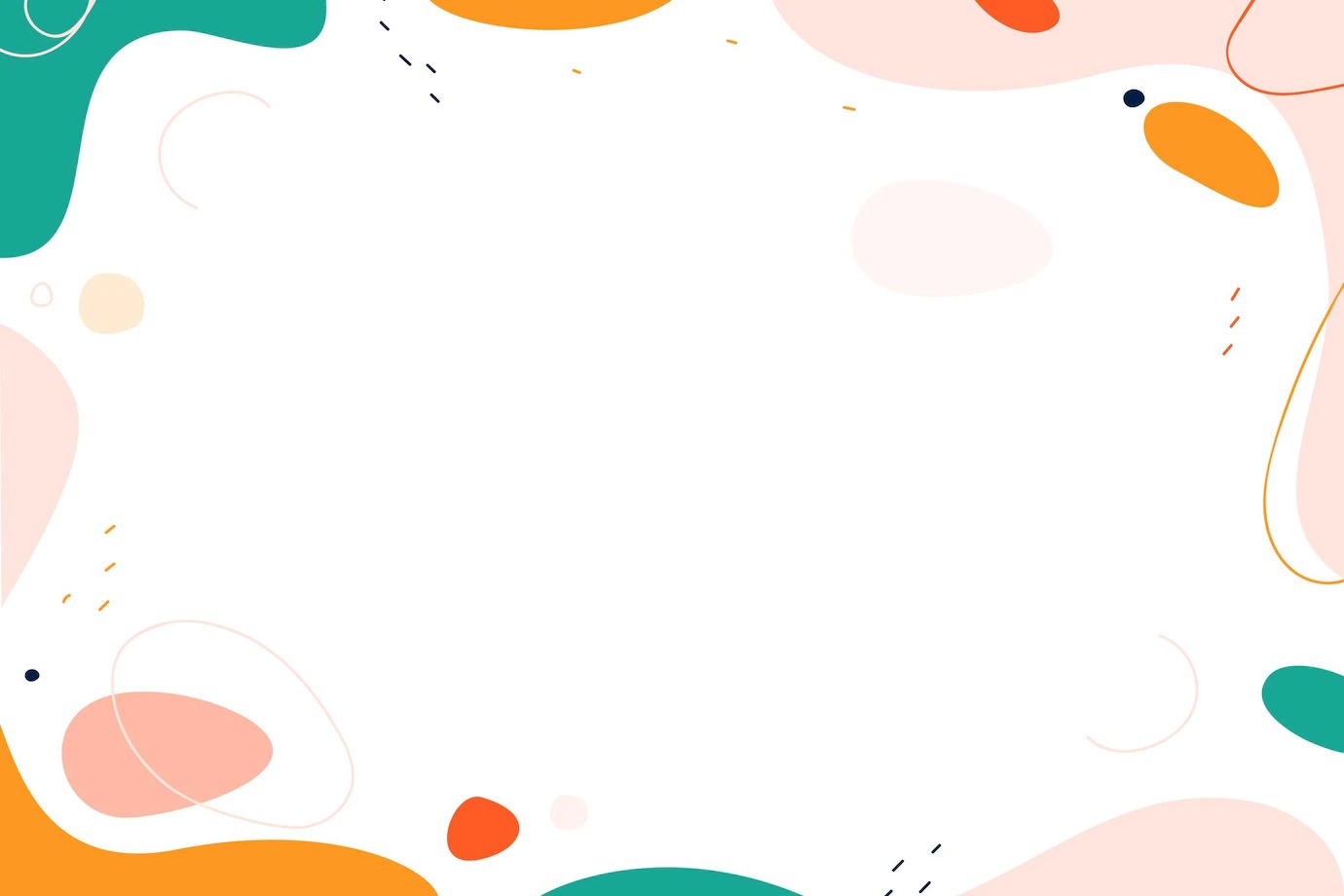 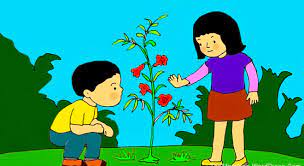 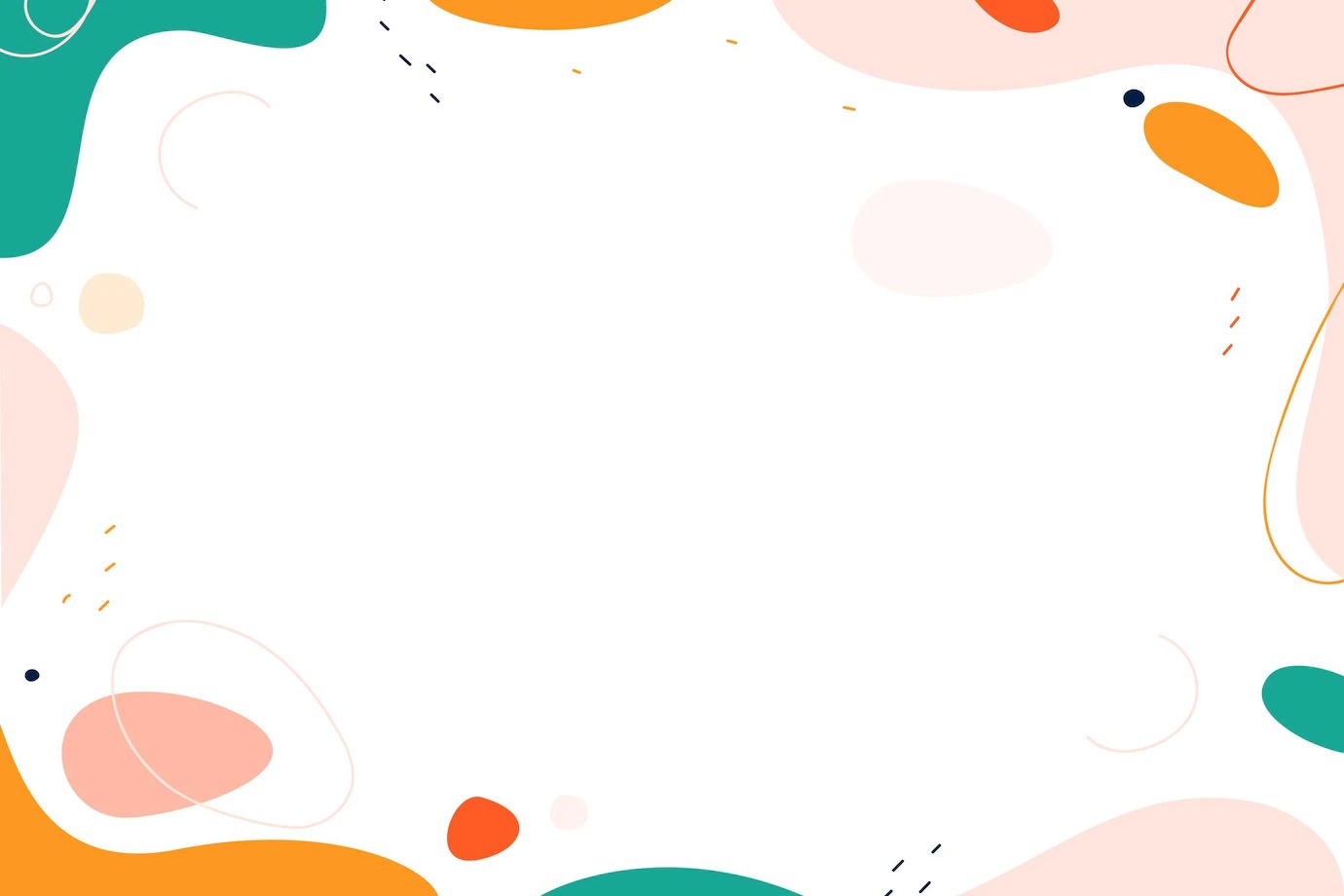 GIẢNG TỪ KHÓ
+ Tim tím
+ Vàng vàng
+Chói chang
+ Trắng tinh
+Rung rinh
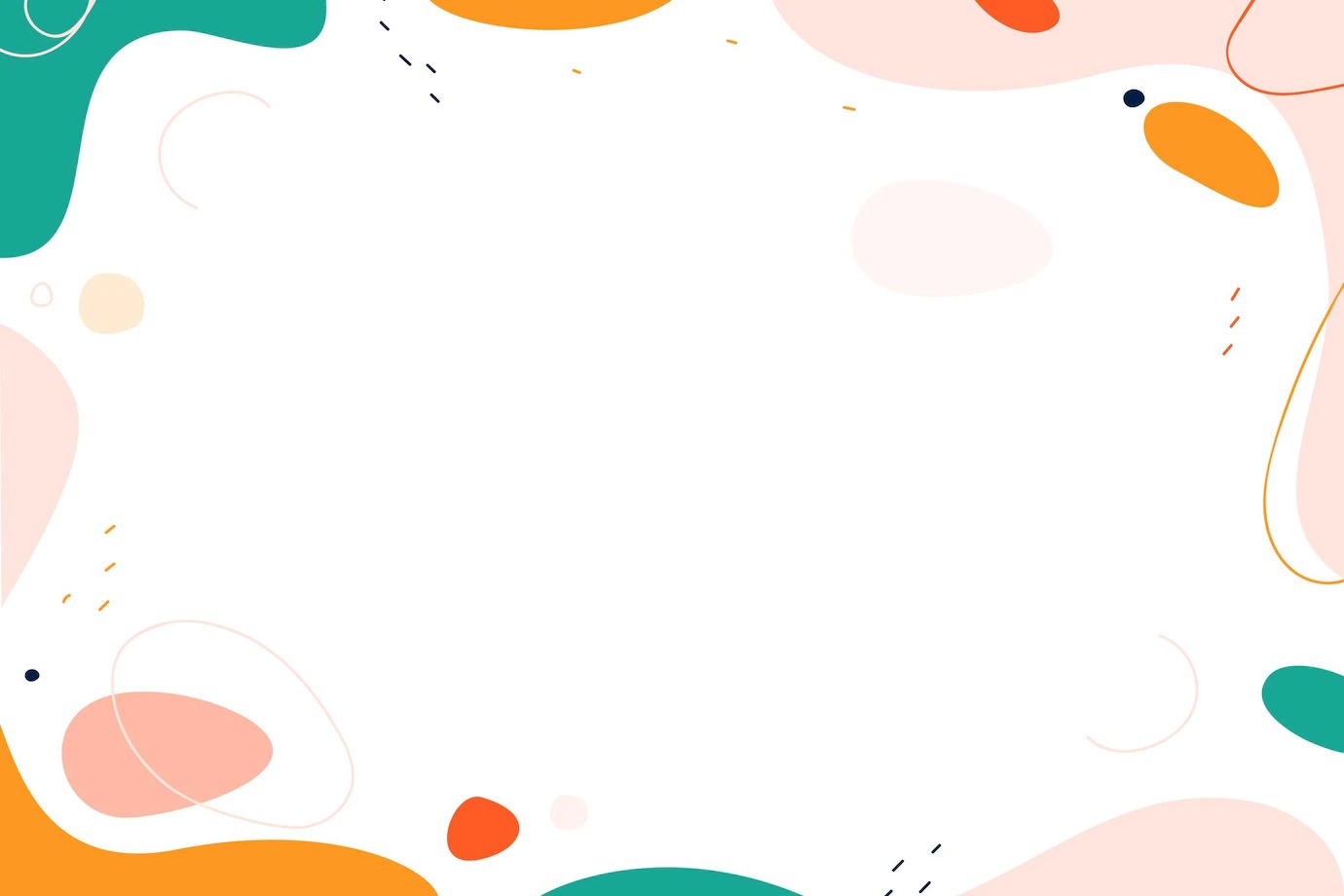 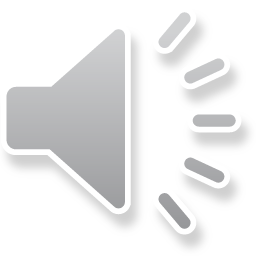 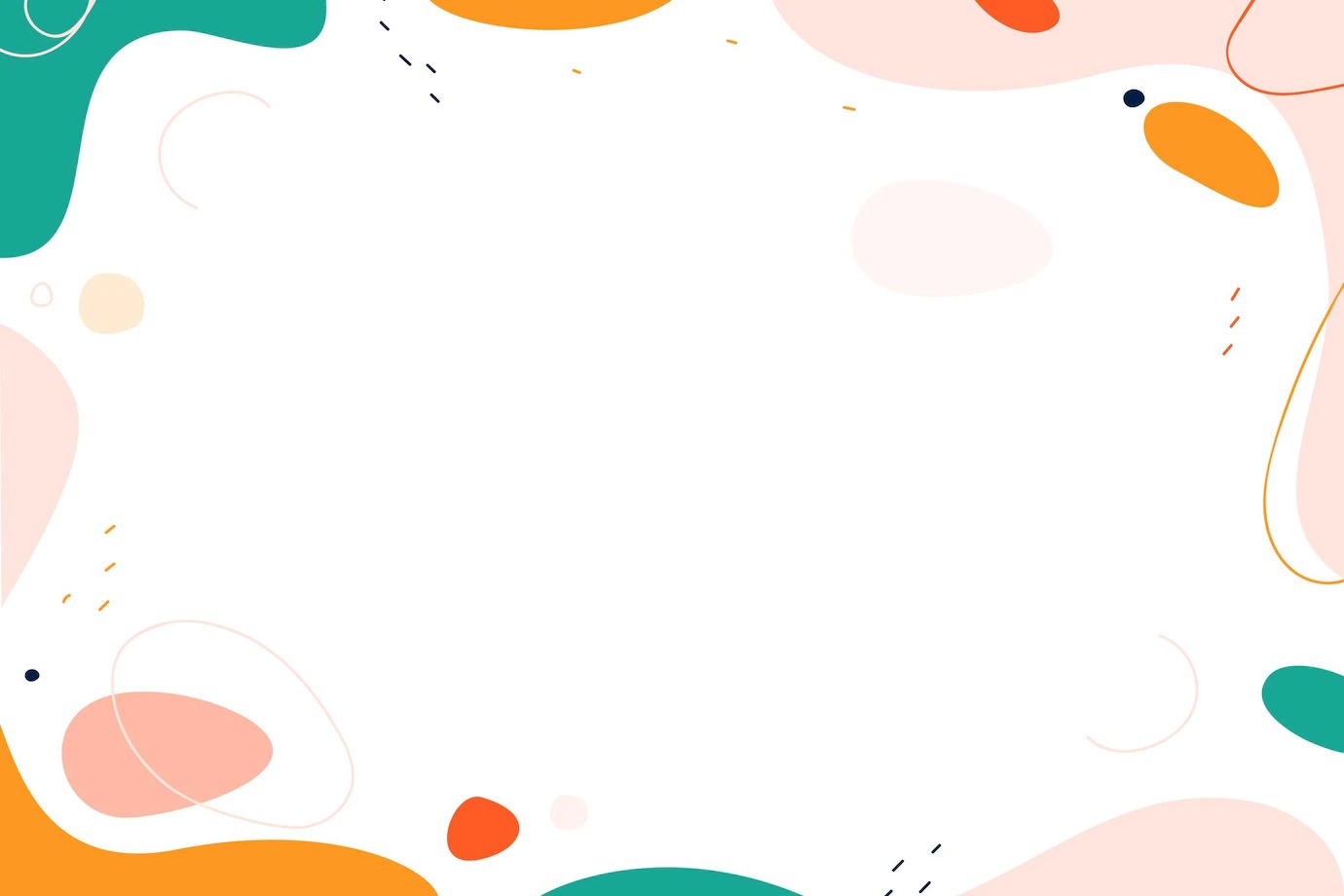 Hoạt động 3: Ai nhanh hơn
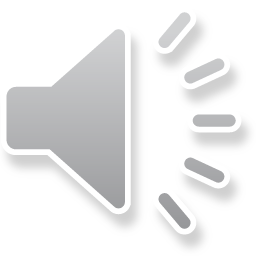 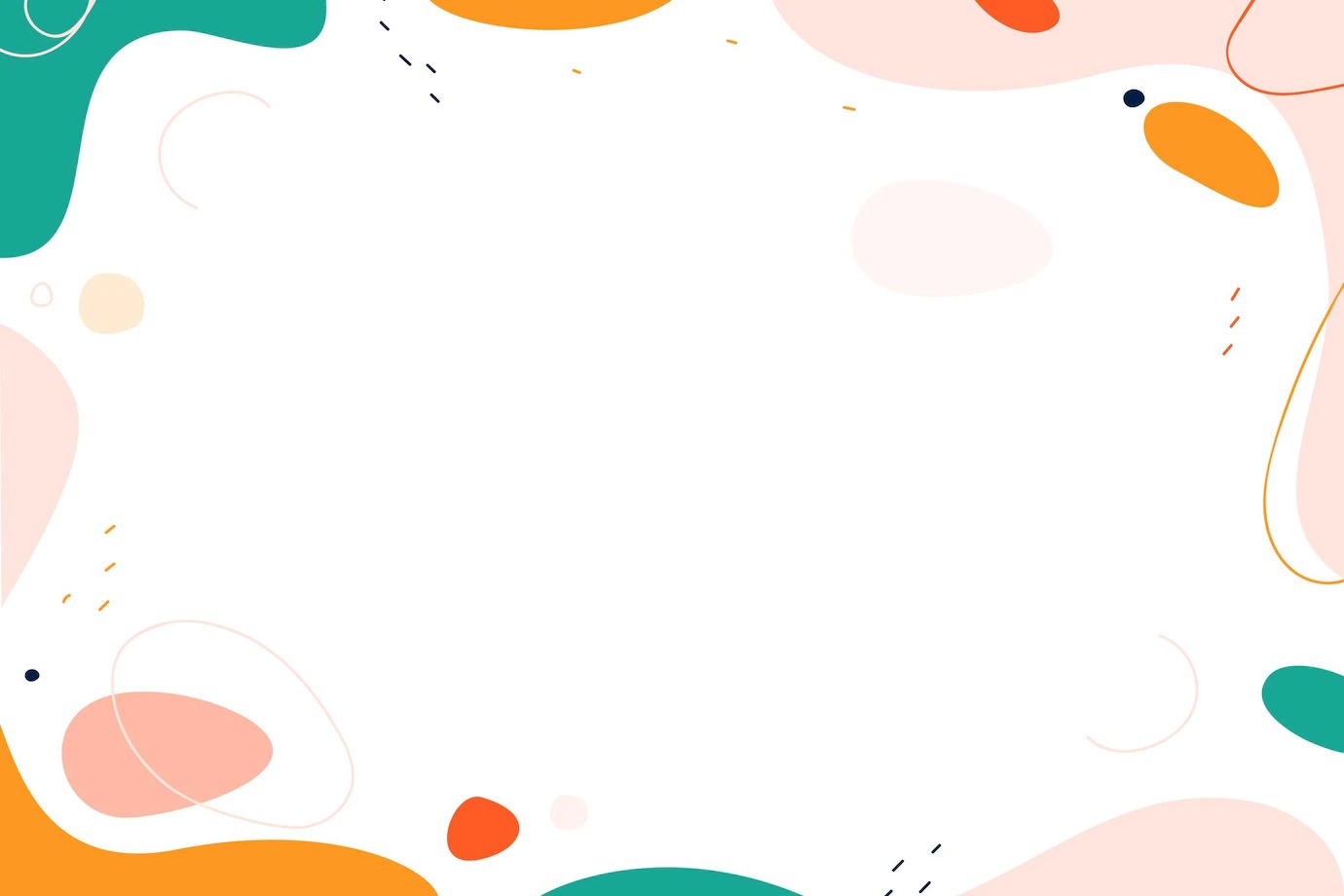 KẾT THÚC